GDWG Report
Paolo Castracane (Starion for ESA)
Manik Bali (NOAA/UMD)
Table of Contents
GDWG Overview: Membership, Actions 
Breakout Session and Additional Section
Discussion and Outcomes
Plan for next year
2
GDWG in the GSICS Framework
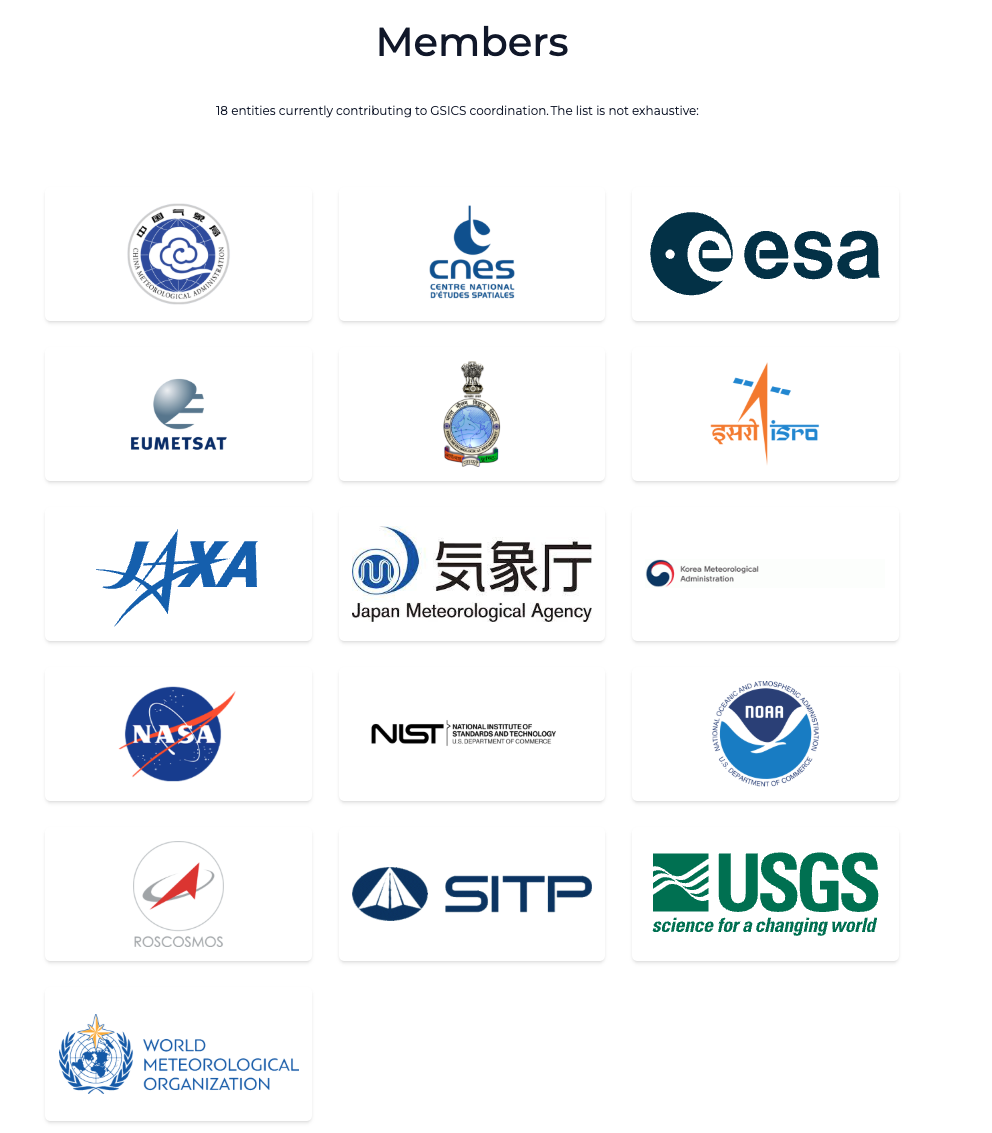 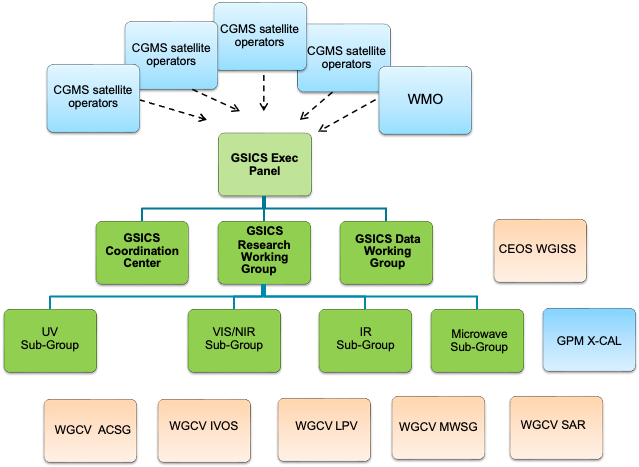 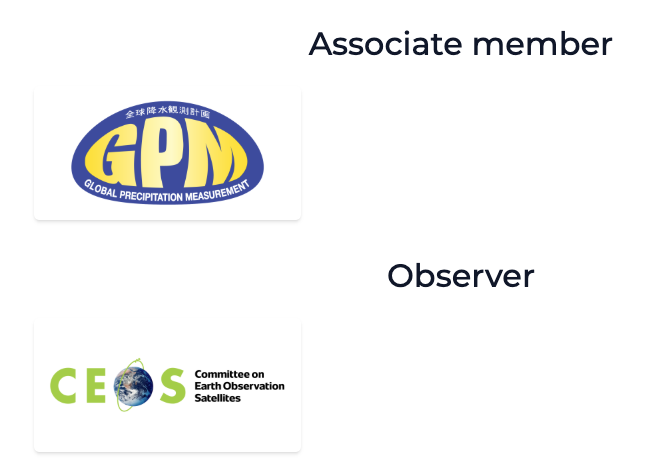 Oversee and coordinate the data management activities of GSICS and advise the EP on questions related to GSICS data management including information delivery services
GDWG actively supports all aspects of GSICS activities 
e.g . systems/metadata/products/wiki/GPPA
Detailed TOR here
GDWG Membership
https://gsics.wmo.int/en/focal-points
Action 2024 Status  [ 2024 ]
GDWG Additional Session Day 2 18 March 2025
Draft Minute reported within GSCIS tempalte, including actions.

LG uploaded (GDWG Drive) the presentation with EUM Data Store references and documentations
GSICS Data and product Service outcomes from GDWG Additional Section 18 March 2025
Presentation by Luca Garegnani EUMETSAT
Advantages: Improved maintenance & security over THREDDS server.
Capabilities: Data filtering, visualization, download, API access and command-line utilities (via EUMDAC), 
Performance: Nearly 100% availability, free & open access after registration for most of the data.
Data Organization: GSICS products can be a dedicated collection (excluding source/intermediate data).
Migration Impact (tentatively by Q3/Q4 2025): 
Plotting tool replacement.
Updated pickup point links.
OPeNDAP access removal.
Transitional period to support both systems.
References Provided:
EUMETSAT Data Store
EUMETSAT Data Store user guide
EUMETSAT Data Access Client guide
Data Tailor guide
GSICS Data and product Service outcomes from GDWG Additional Section 18 March 2025
Discussion Points
Data Upload: Regular users cannot upload data directly (see actions for EUM and MB)
Latency Concern: Expected to be in minutes (TBC).
Update Alerts: Possible with system adaptation.
Public URL for products: Not available; login required for tracking & statistics.
WIS 2.0 Compatibility: Planned for summer 2025.
Third-Party Data: Already included in the system.
Data Policy & Agreements: Questions raised about agency agreements with EUMETSAT.
Account Registration: Open for all; personal or agency accounts discussed.
Action Items
LG  to provide slides of his presentation (CLOSED)
LG  to provide MB with the information to upload the data (e.g. sftp site)
MB to upload examples of GSICS datasets to test the system.
Eumetsat to provide Data policy agreement example and provide examples of relevant documentation e.g. Privacy Notice for data protection, legal information etc.
Agencies and WMO inquire whether data agreement needed for migration to the EUM data store.
GDWG Breakout Session
GDWG Group Photo - 20 March 2025, Changchun, China
WMO Report - Heikki Pohjola
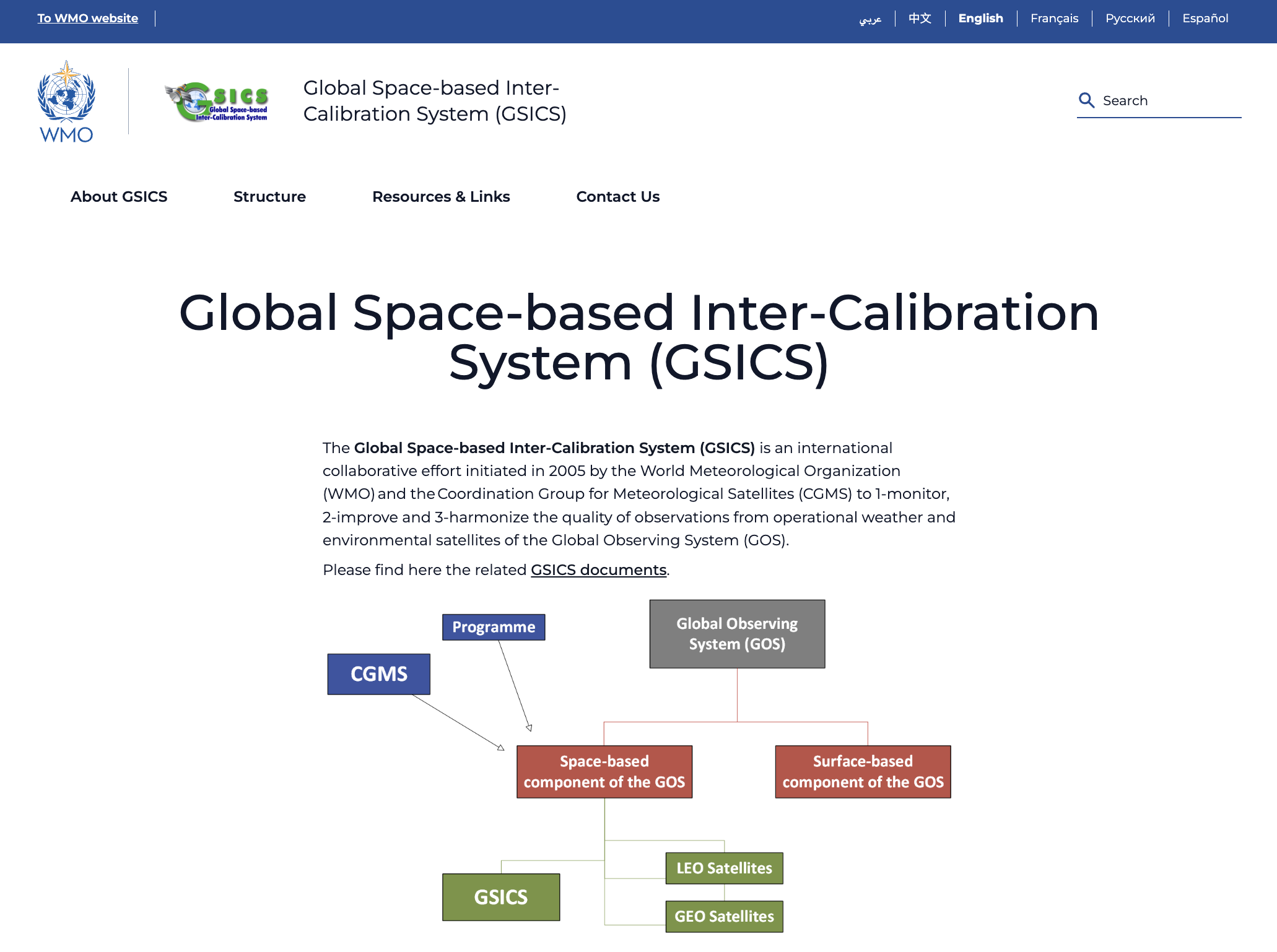 WMO GSICS website updates – still few technical issues.

Agency focal points may need to be revised

GSICS Resource Documents to be reviewed and updated, especially Terms Of Reference

GCC Website proposed templates provided
The importance of maintaining up-to-date intercalibration products and making them accessible on the GPRC website was emphasized 

Glossary
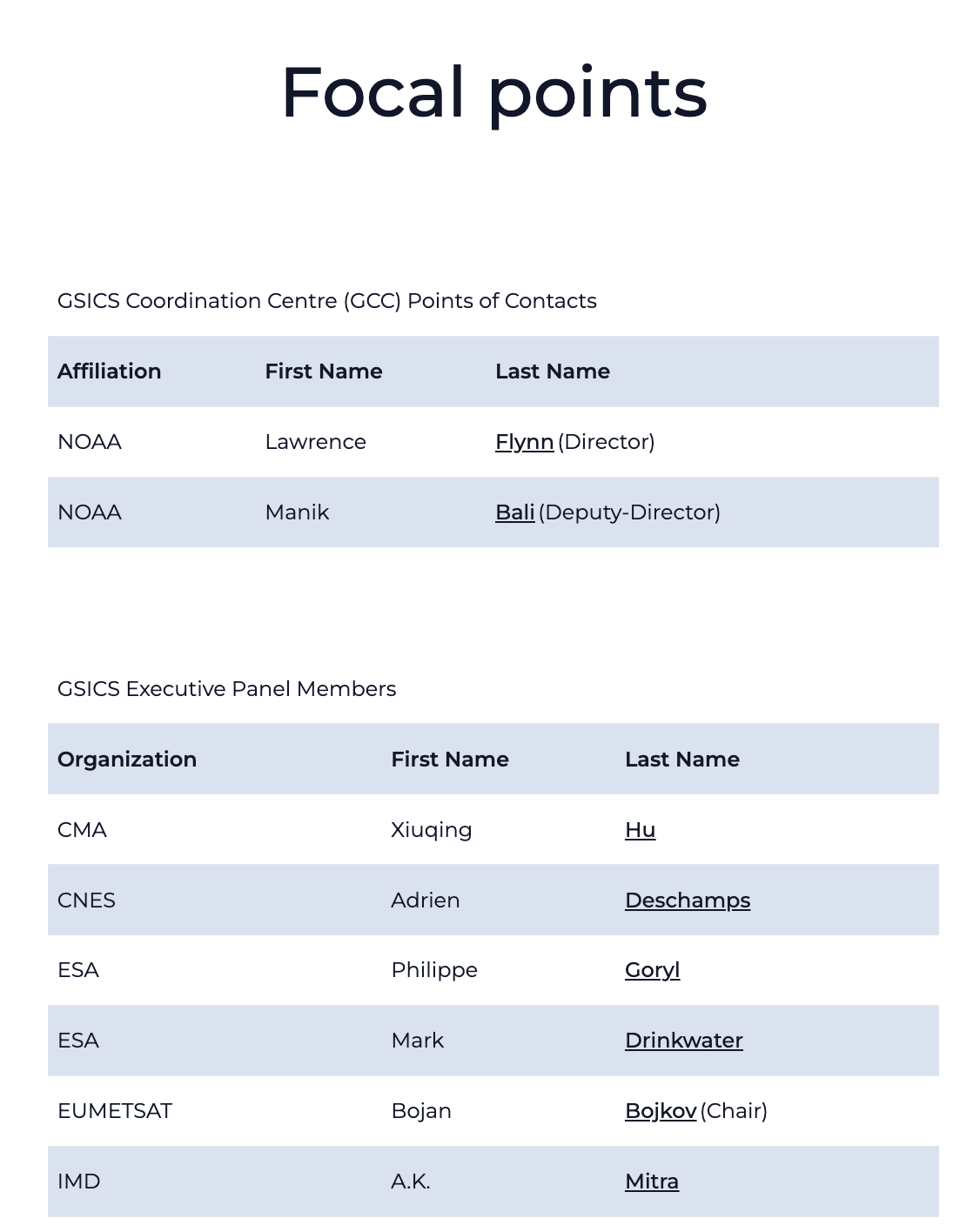 KMA Report - Hanbyul Lee
KMA’s GSICS Corrections
KMA GPRC web pages
Current Status
Near-Real Time Correction (NRTC)
GK2A / AMI / IR with reference to IASI(Metop-B/-C) and CrIS(S-NPP and NOAA-20/21) : Demo. phase
COMS / MI / IR with reference to AIRS(Aqua), IASI(Metop-A/-B): Demo. phase
Re-analysis Correction (RAC)
GK2A / AMI / IR with reference to IASI-B/-C and CrIS(S-NPP and NOAA-20/21) : Demo. phase
COMS / MI / IR with reference to IASI-A : Demo. phase
NRTC and RAC Correction Data is available in the EUMETSAT GSICS Server from Jan. 15, 2018
Landing page (ACVs)
https://nmsc.kma.go.kr/homepage/html/gsics/gsicsIntro.do (Korean, open)
http://nmsc.kma.go.kr/enhome/html/main/main.do (English, will be updated soon)
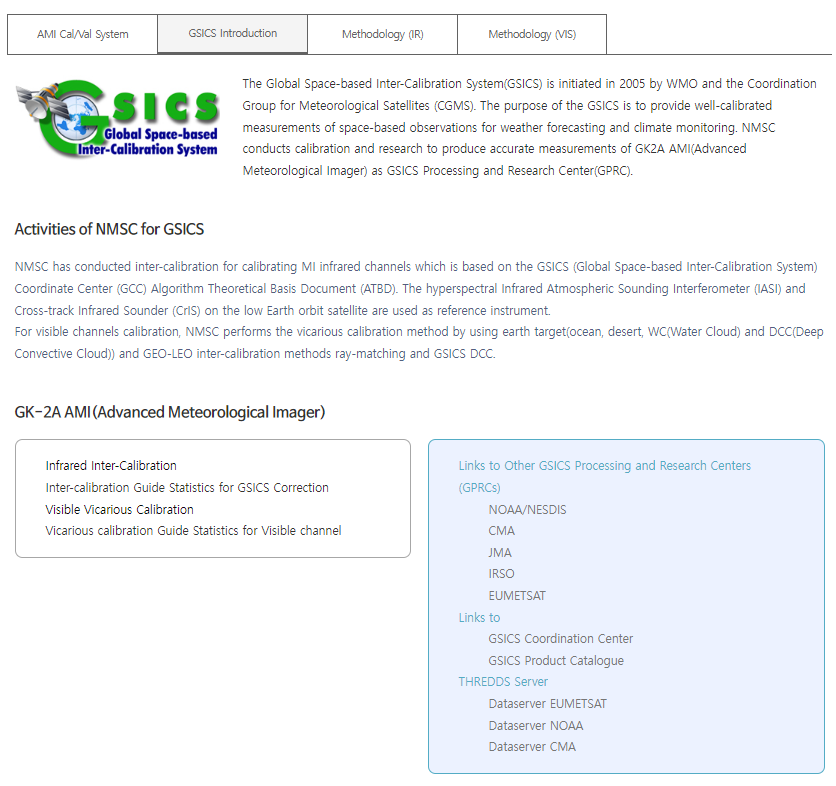 Monitoring page
IR (Metop-a/b/c IASI, NOAA-20/21, S-NPP CrIS) 
VIS Ray Matching(Terra MODIS, S-NPP, NOAA-20/21 VIIRS) 
VIS Lunar(GIRO)
12
JMA GDWG Activities - Masaya Takahashi
Lunar calibration
Development of I/O data Convention for new lunar calibration framework (LSICS)
GSICS SRF Convention
Support to MW instruments
Maintaining JMA GPRC webpage
Calibration landing page
Instrument info (e.g., SRF)
Event logging
IR re-calibration info (GMS to MTSAT-2)
AHI monitoring pages
VNIR Ray-matching
VNIR Vicarious calibration
GEO-LEO-IR
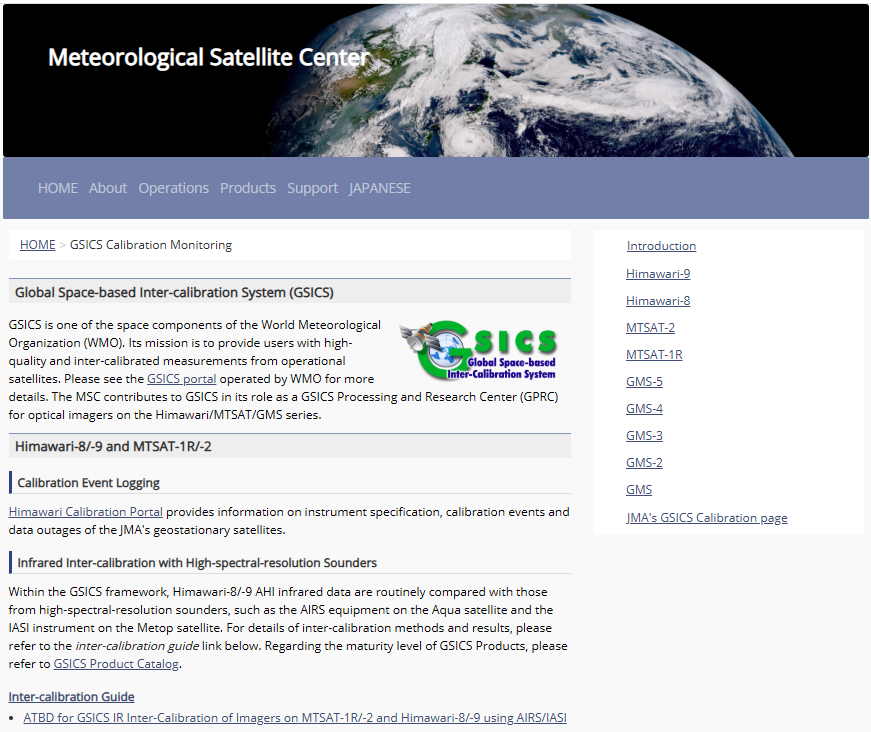 https://www.data.jma.go.jp/mscweb/data/monitoring/calibration.html
13
CMA  Report - Lin Tian
RICH-CEOS Data Website
Keep CMA GPRC Website Content updating: 
GPRC Information
CMA GSICS product sharing (Thredds)
FengYun Satellites Instrument Operation Status (Landing Pages）
CMA GDWG:
Website construction and maintain
New satellite data sharing
NSMC-GPRC Website Upgrade
Up to 30 years of basic climate data of China's multi series satellite such as meteorology, land and ocean.
Climate data sets constructed with unified radiation benchmark and reliable accuracy.
Approximately 300TB data available: 
13 primary climate data sets, 
9 thematic product data sets, 
4 radiation reference data sets.
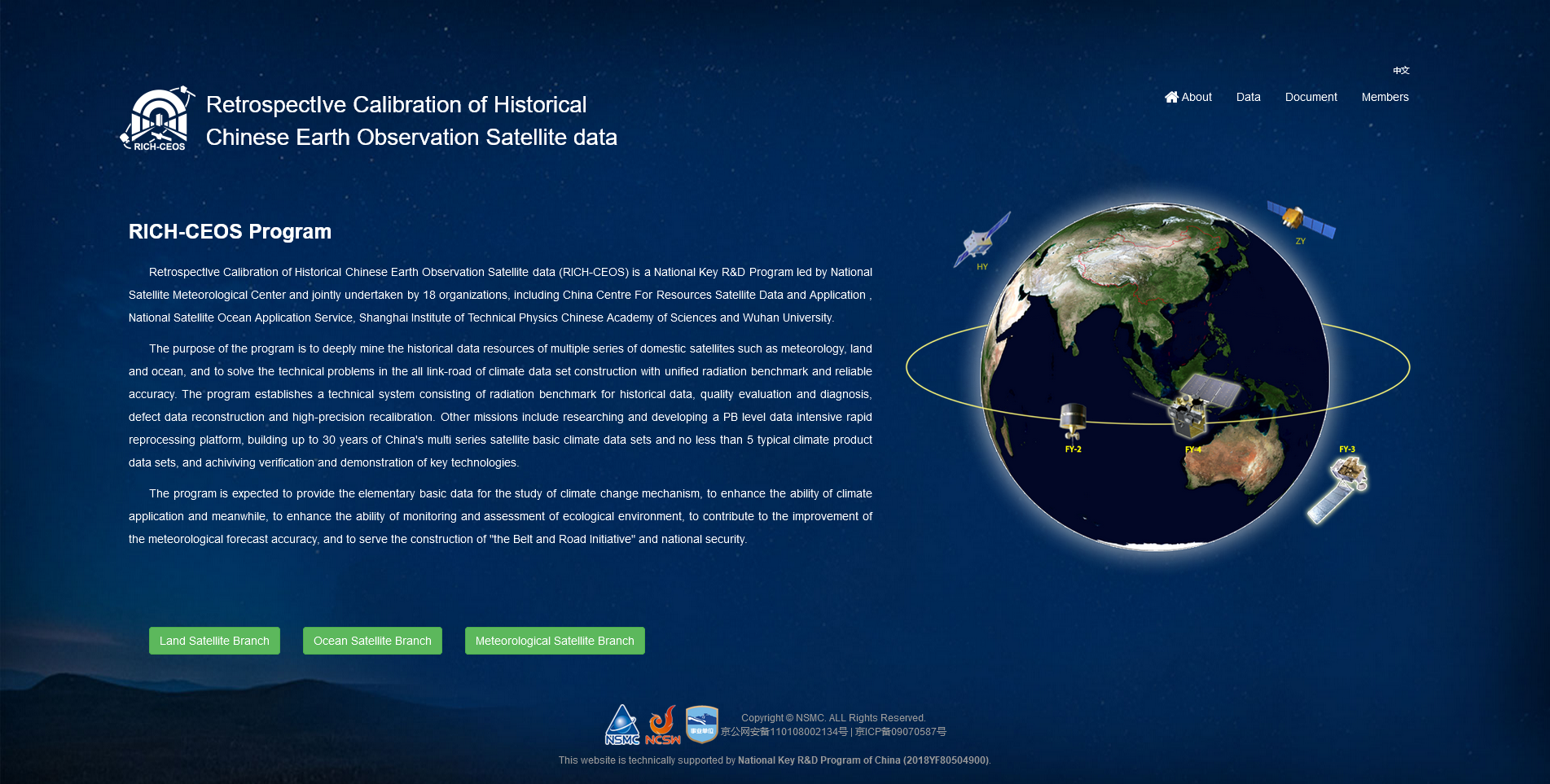 CMA has been updating its website 

CMA GSICS Products are being uploaded on the THREADDS server  

CMA will review and update this data to ensure it is current and machine-readable.
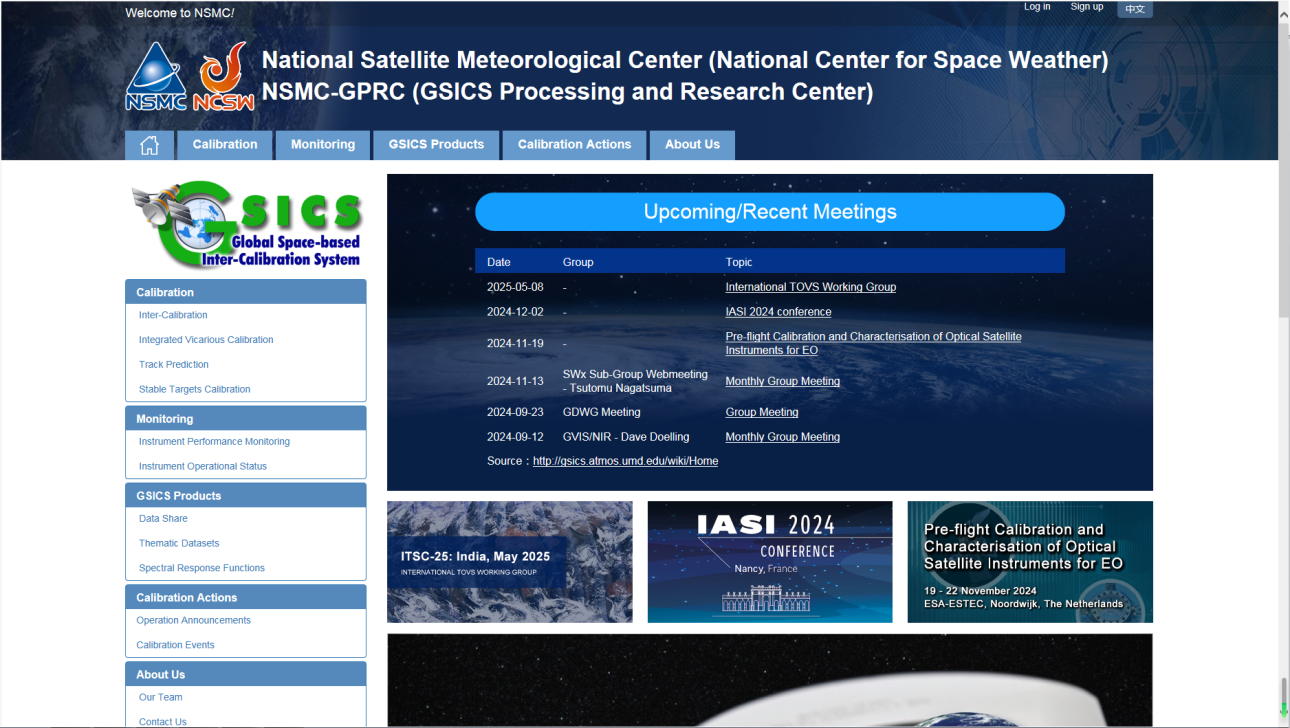 www.richceos.cn/record/en/index.html
18-19 May 2020
14
IMD Activities Ashim Mitra
EUMETSAT Activities
Data processing updates
”Rapid” Tool updates
Cal/Val Portal updates

Activities  included  integration with WIS 2.0 
WIS.2.0 compliant – IMD is the first Agency
EUMETSAT Data Store – Luca Garegani

Simon Elliot WIS 2.0 expert onboard
NOAA GDWG Activities – Manik Bali
GSICS Wiki
GSICS Product Catalog
GSICS Notebooks
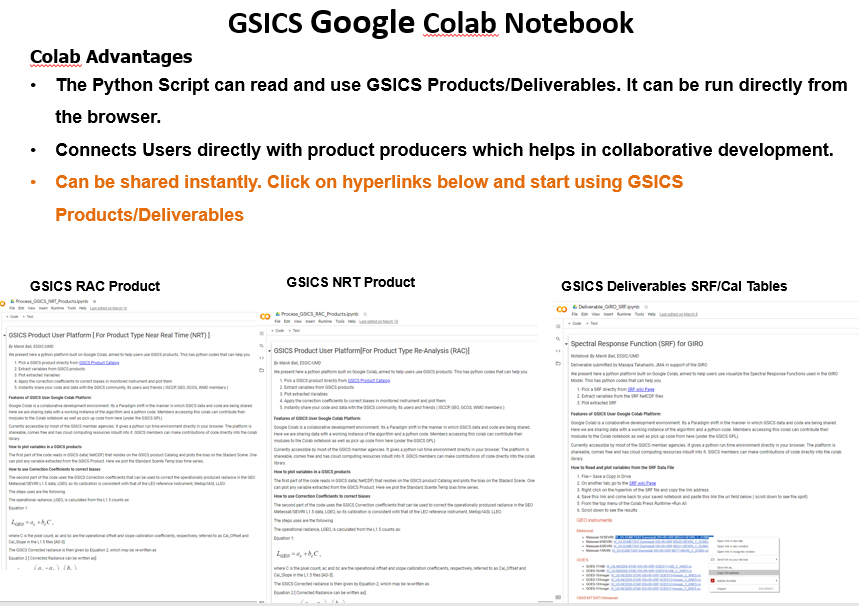 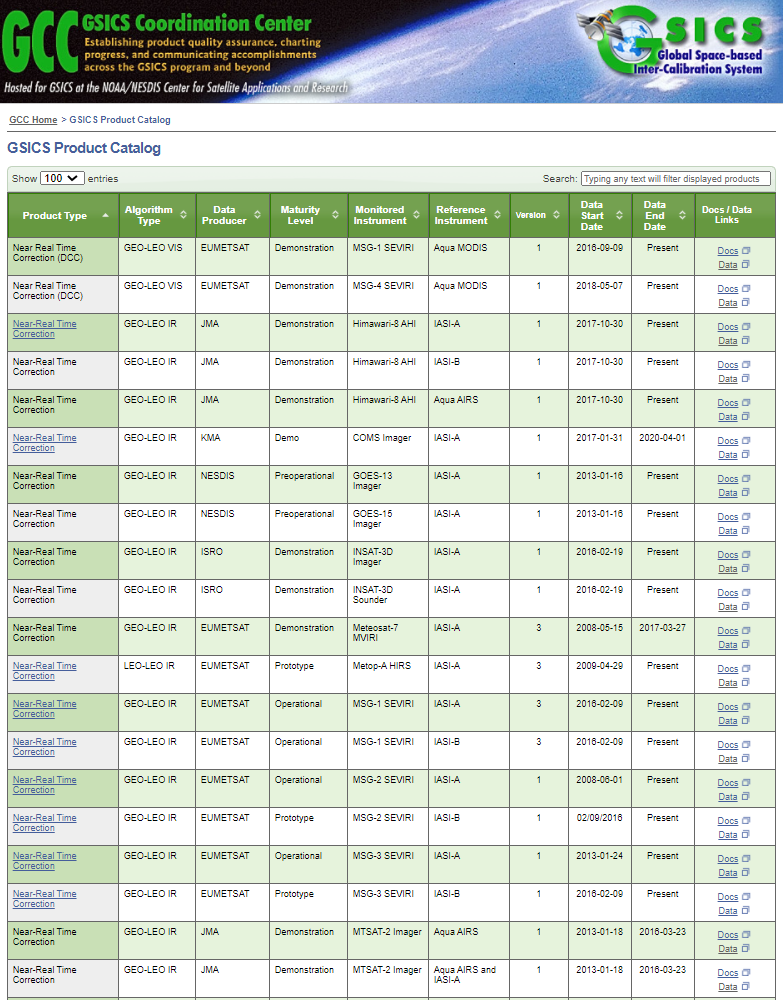 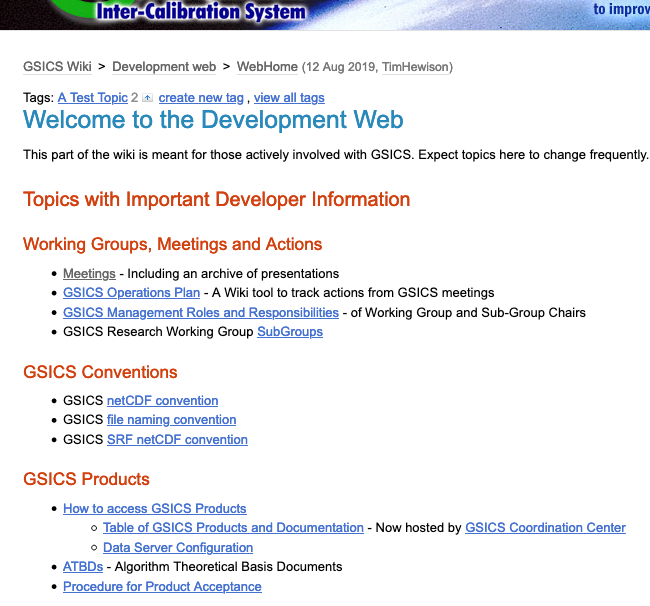 THREDDS Server
Track GSICS products
State of Observing System Heatmap
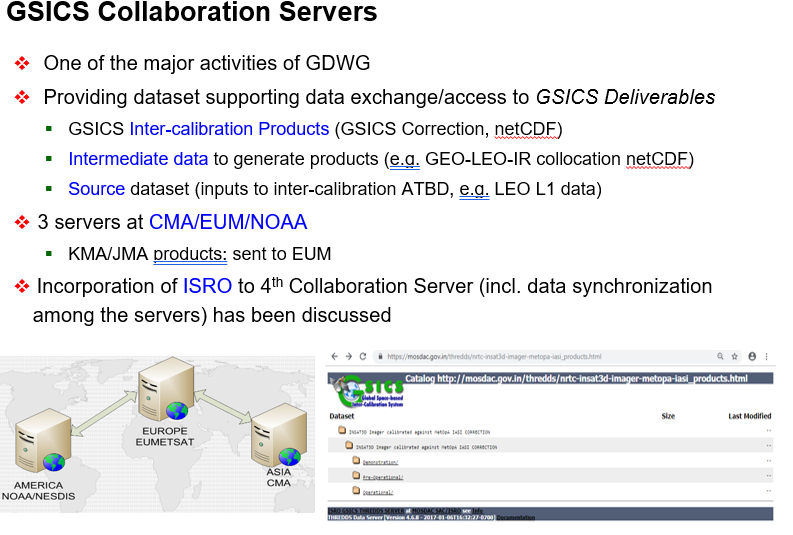 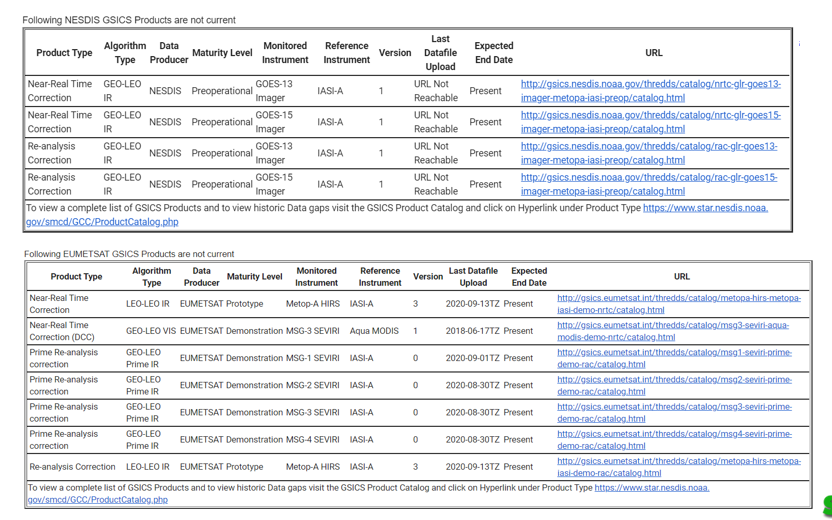 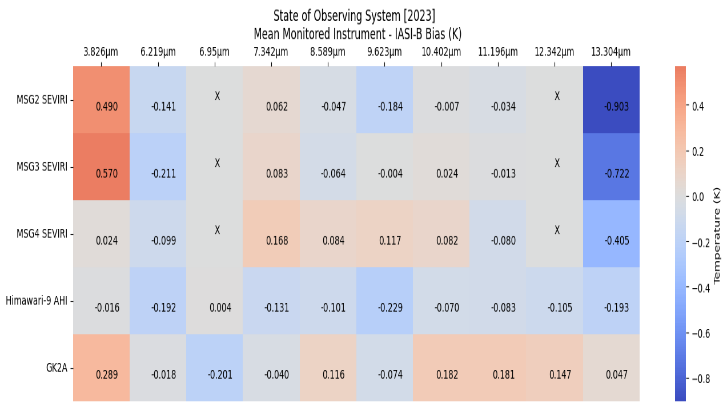 GSICS Wiki Chatbot
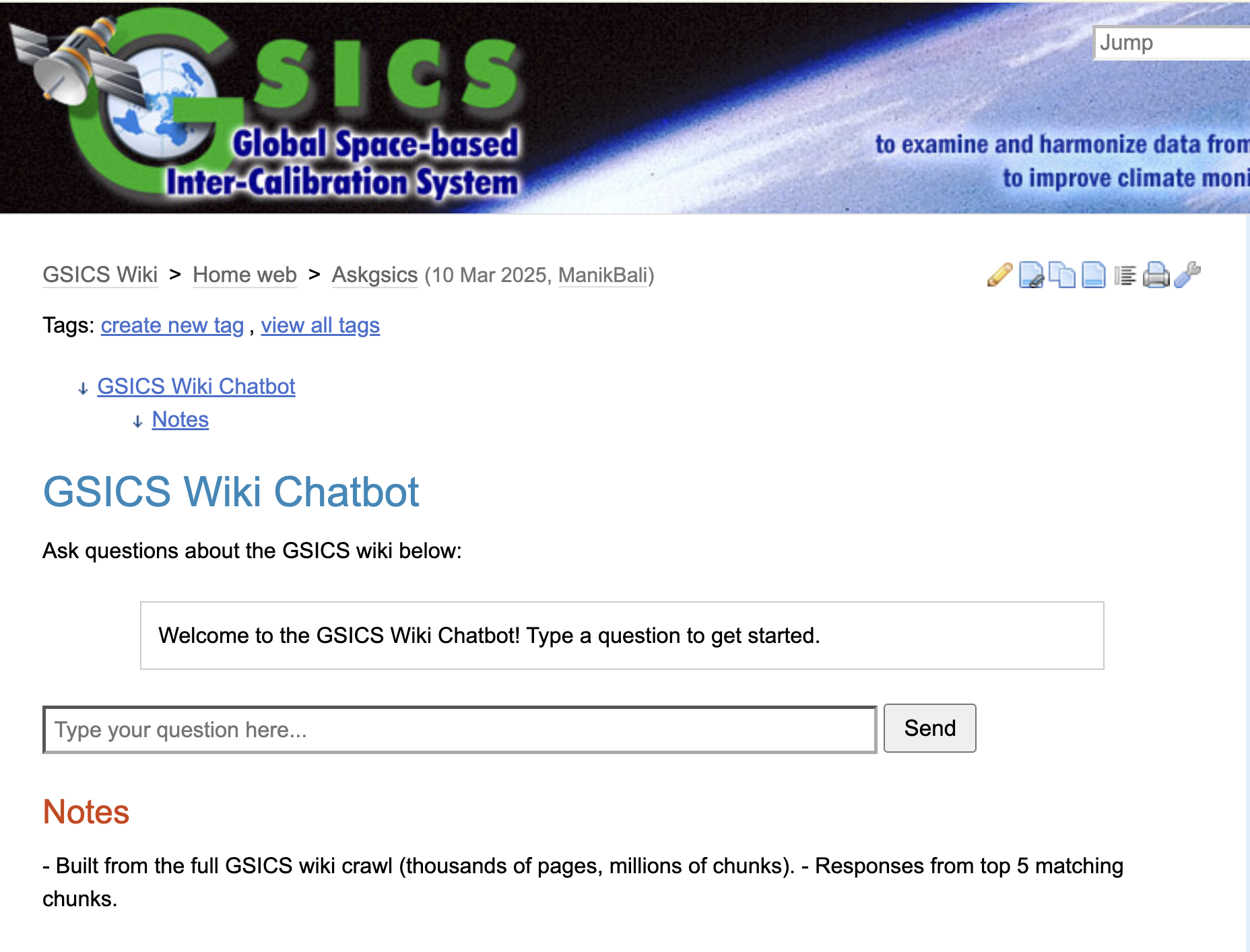 In addition to an update of the GSICS WIKI Website structure
Testing of different chatbot approach

We need your partecipation to build trusthable database
Summary GSICS tools
Bash script to download GSICS Data http://gsics.atmos.umd.edu/bin/view/Development/DownloadGSICSProducts
Series of notebooks to read, view and process GSICS Data and Deliverables from the browser in a collaborative ecosystem
DCC Product  notebook
This notebook reads DCC products and plots and lists them
GIRO SRF    notebook      
GSICS Product RAC notebook and NRT notebook
3. Plotting Tool   http://gsics.tools.eumetsat.int/plotter
4. GSICS Product  Catalog: https://www.star.nesdis.noaa.gov/smcd/GCC/ProductCatalog.php
5. GSICS Product Status registration: Register here
ESA GDWG Activities – Paolo Castracane
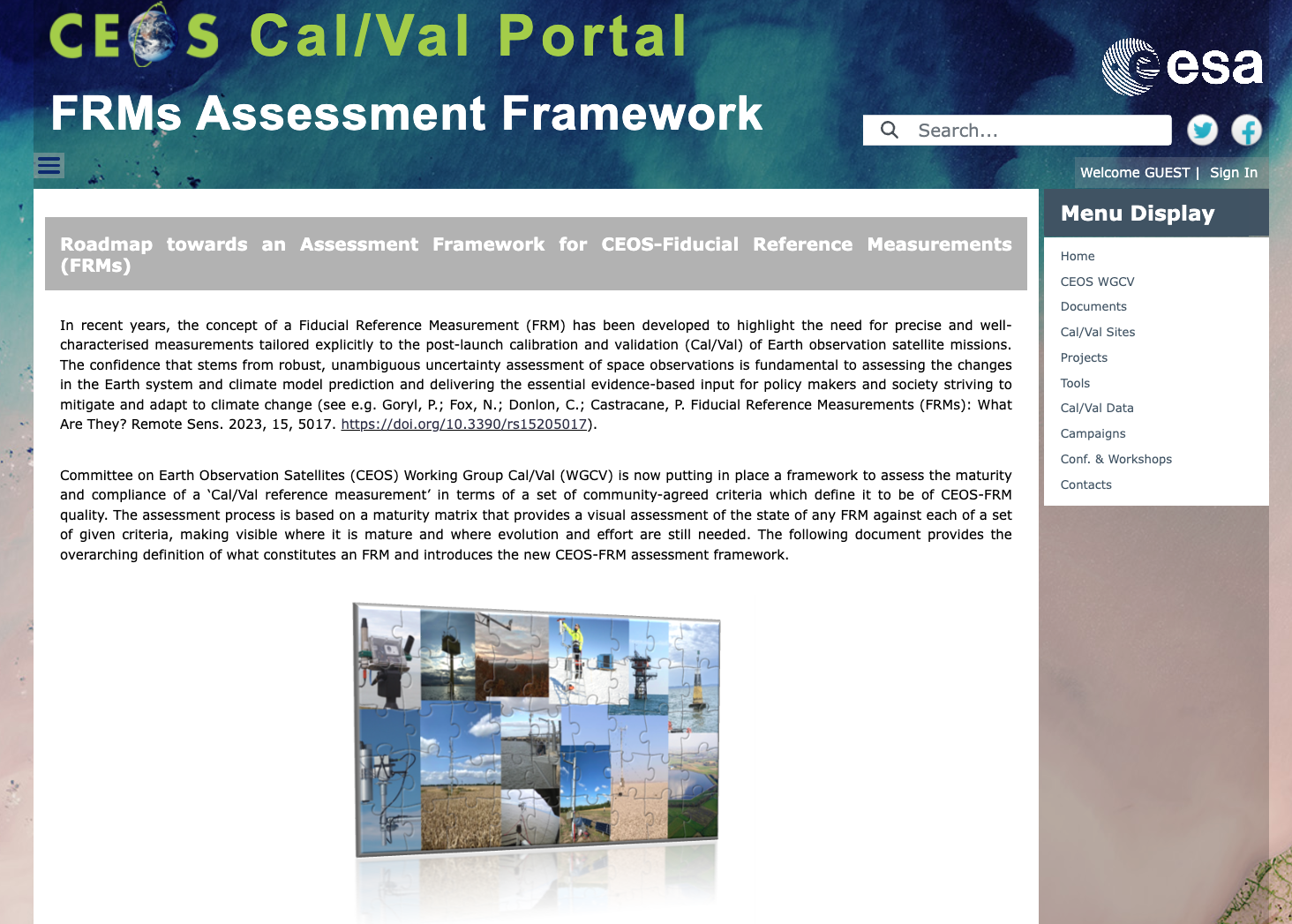 Status and updates of the main webportals supporting cal/val activities in different domains:
ESA Atmospheric Validation Data Centre (EVDC) (https://evdc.esa.int/)
with focus on EarthCARE
Pilot-Mission Exploitation Platform (Pi-MEP) salinity (https://www.salinity-pimep.org/)
CEOS Cal/Val portal (https://calvalportal.ceos.org/)
      with focus in:
CEOS FRMs Assessment Framework

Area of collaboration GSICS – CEOS WGCV

(see P. Castracane presentation GDWG
 breakout Session 20th March AM)
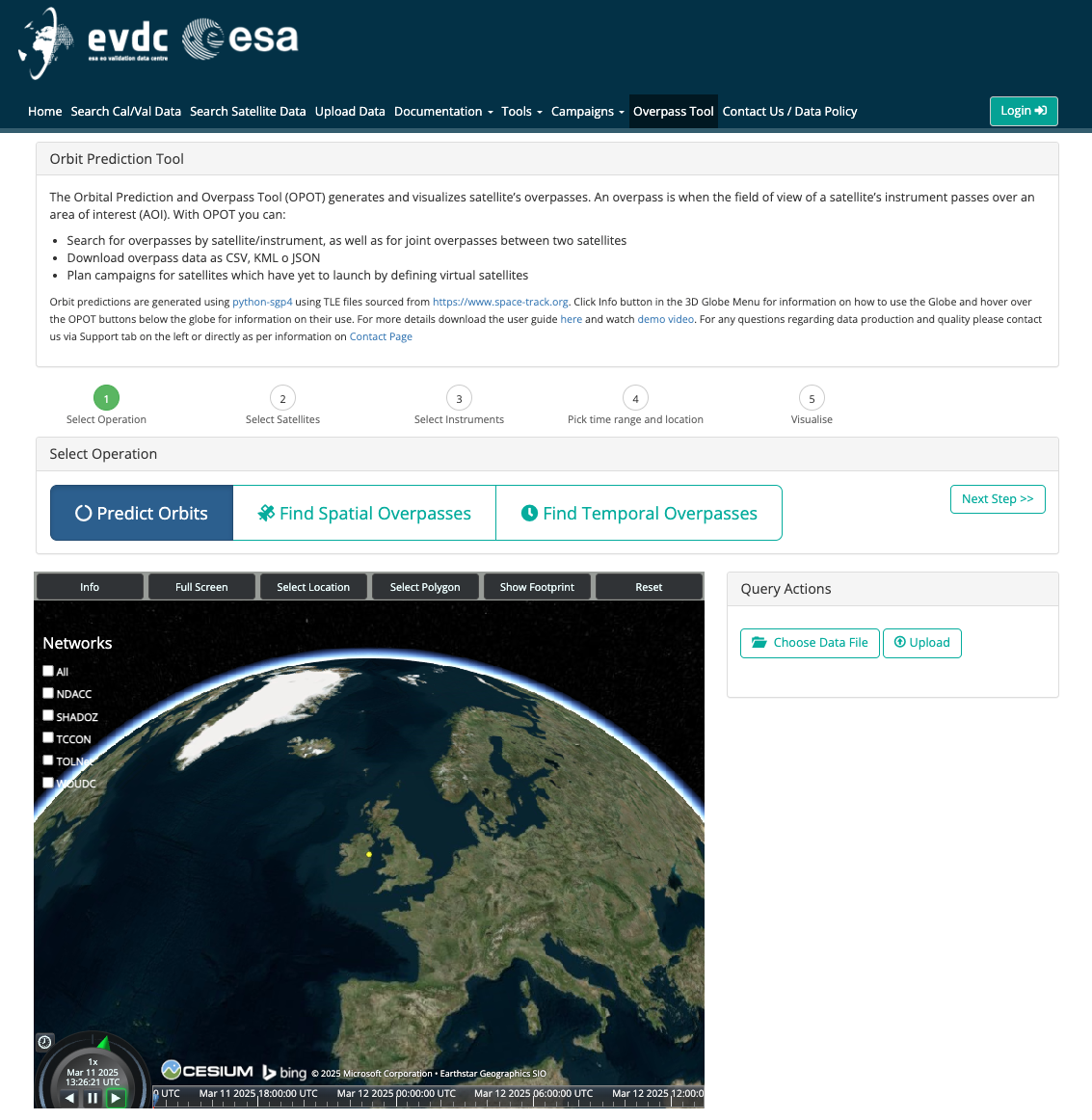 19
Discussion
GSICS Data and product Server (Day 2 – 16:00-17:00)
Future of the GDWG Products 
SOS Report 
Jupiter Notebook in GSICS (alternative to Google Colab)
GDWG Plan for next year
Quarterly GDWG meetings to be organized during 2025
Migration to EUM Data Store (Actions)
Update structure of the GSICS Wiki (including add chatbot to facilitate reaserch wrt trustable sources) – (Actions)
Regular check and updates of Agencies focal points and memebers for each WG
Aspects related to naming convection and WIS2.0 format 
Follow topic and decision related to the future of the GSICS intercalibration products
To continue and reinforce dialogue and collaboration with CEOS WGCV and WGISS
Following Actions 2024 and 2025 (definition of actions is in progress)